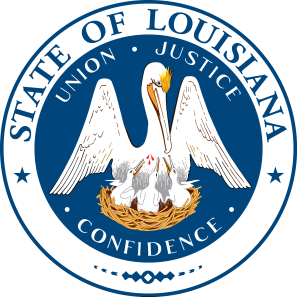 Executive BudgetFiscal Year 2022-2023Senate Finance CommitteeFebruary 22, 2022
John Bel Edwards
Governor
Four things come not back: the spoken word, the sped arrow, the past life and the neglected opportunity.                                           —Arabian proverb
2
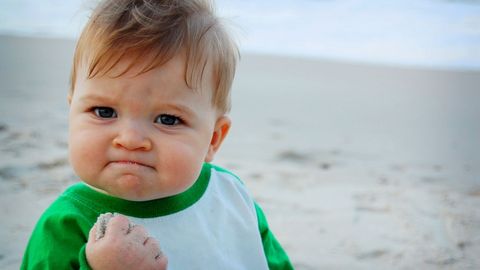 We are Tough.
We are Resilient.
We are Optimistic.
3
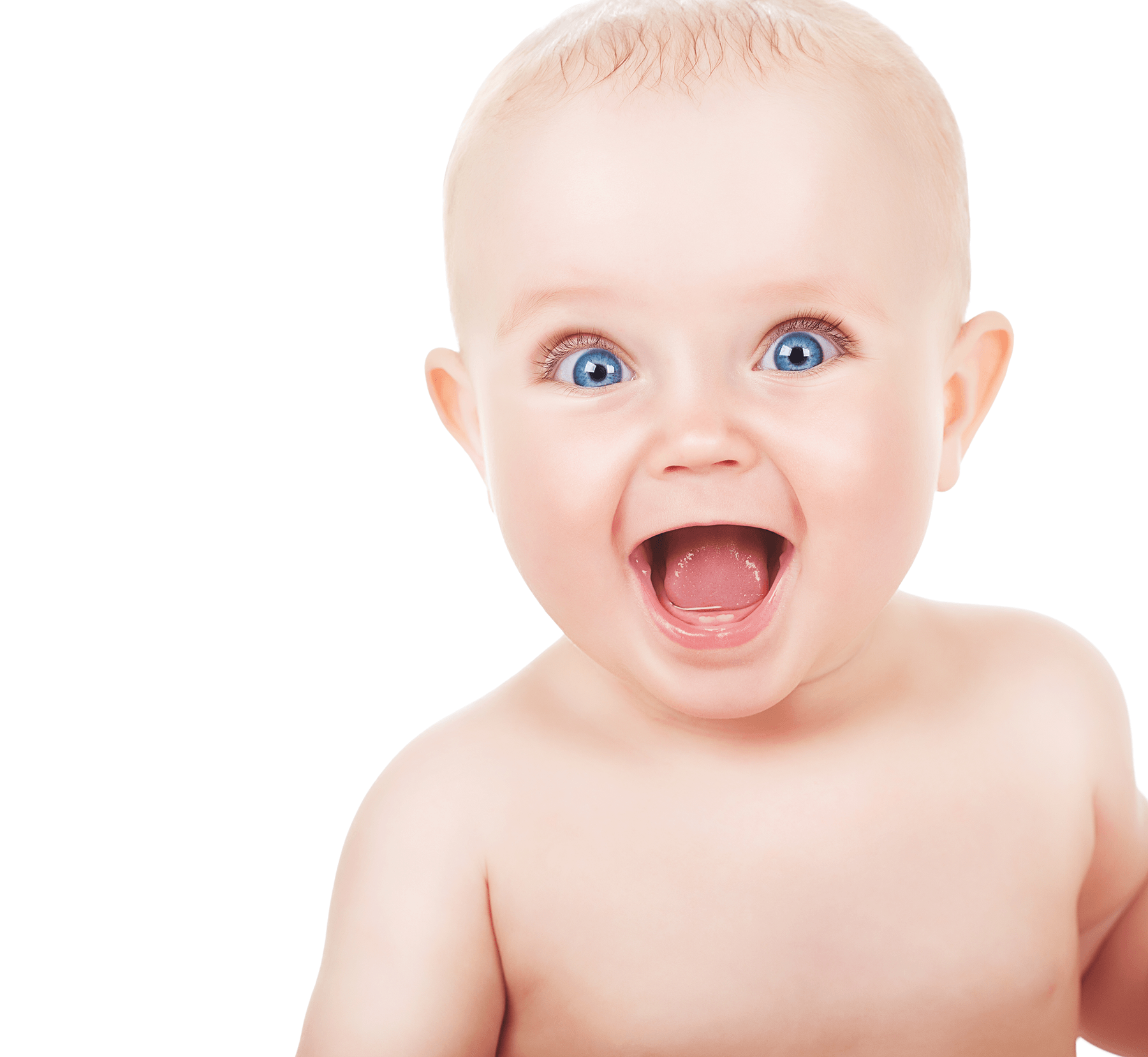 Be Happy.
Be Disciplined.
Be Smart.
4
The Opportunity:Sources of One-Time Funding
5
Money
Do Things
American Rescue Plan
Louisiana received $3.011 billion in Fiscal Year 2021
Funds appropriated and transferred — $1.626 billion
Recommendations for remainder of funds — $1.384 billion
Unemployment Insurance Fund — $550 million
Transportation Projects — $275 million
Water/sewer projects — $559 million
7
Transportation Projects
8
Water Sector Fund
$559 million reserved for second traunch
9
FY 21 Surplus$700 Million
10
Recommendation for Surplus Dollars
11
Projected Balance
$721 Million
*Includes anticipated deposit of $174.8 million of FY21 Surplus.
FY 22 Excess
13
Revised Revenue Estimates for FY 2021-2022
In Millions
Official forecast increased state general fund direct by $847.4 million
14
FY 22 Recommendations for  Supplemental and Funds Bills
15
FY 2021-2022 Supplemental and Funds Bills
$400 million for the Hurricane Storm Damage and Risk Reduction System second payment to Corps of Engineers
In excess of $450 million for FEMA repayments for cost share obligations for storms dating back to Katrina
Deposits into the Early Childhood fund based on current year savings in DOE due to lower student count – approx. $50 million
$42.5 million to DOTD for IIJA match
$500 million deposit into a new fund for a new Mississippi River Bridge
16
FY 2021-2022 Supplemental and Funds Bills
$1.5 million – Northwest LA Crime Lab
$3 million – Death benefits for the Military
$5 million – NCAA Final Four this March
$6.9 million--LWIN transition to Ethernet and new generators
$10 million – Louisiana Outdoors Forever Fund
$16.7 million – Corrections and Public Safety 
$65 million – Judgments
$65 million – Cash capital outlay projects
17
Investing in Roads and Bridges
18
FY 22 Accomplishments
19
Louisiana Annual Gross Domestic Product (GDP): 2009-2021
In Billions
20
Louisiana Unemployment Rate
21
Rating Agency Review
Moody’s Rating Agency, January 12, 2022
Louisiana’s positive outlook reflects the significant progress the state has made restoring its financial reserves in recent years by aligning revenue and spending in a post-energy boom era, rebuilding liquidity and generating budgetary surpluses. The state’s recovery, however, depends in part on the recovery of New Orleans (A2 stable), the state’s largest city and a popular tourism destination.
Factors that could lead to an upgrade include: long-term growth and diversification of the state economy that offset the volatility of the energy sector as well as sustained trend of structural budget balance with continued strengthening of reserves and liquidity.
22
New Economic Activity and Investment
23
DOTD Accomplishments
Projects Let January 2016 through December 10, 2021 
  Number of projects let: 	1,790
  Total Cost: 	$4,492,807,888
  Miles of road affected:	  5,947
For State FY 20-21, from July 2020 through June 2021, DOTD took bids on 236 projects with a total letting value of $618 million.  The Agency received $65 million in federal re-distributed funds in August 2021, which were immediately obligated toward new construction projects.
COVID Relief Funding 
Over $17M in Federal COVID relief funding for non-urban transits.
An additional $174 million in COVID Relief (CRRSA) funds that can be used on, but not limited to, highways, bridges, and ferries to perform routine and preventive maintenance, rehabilitation, and overlays on new and existing roadways throughout the state.
DOTD was appropriated $563 million of ARPA funding in FY 22.
24
Mississippi River Deepening
The total cost estimate of the River Deepening Project with utility relocation is approximately $262.28 million

Federal Sources: $175 million
State Sources: $86 million
Other: $2 million

SW pass deepening is complete.  USACE currently validating the depth of the utilities at the mouth of the River and Rich Bend.
Phase 2 — utility relocation
Phase 3 is deepening between New Orleans and Baton Rouge and cannot be completed until Phase 2 is completed
25
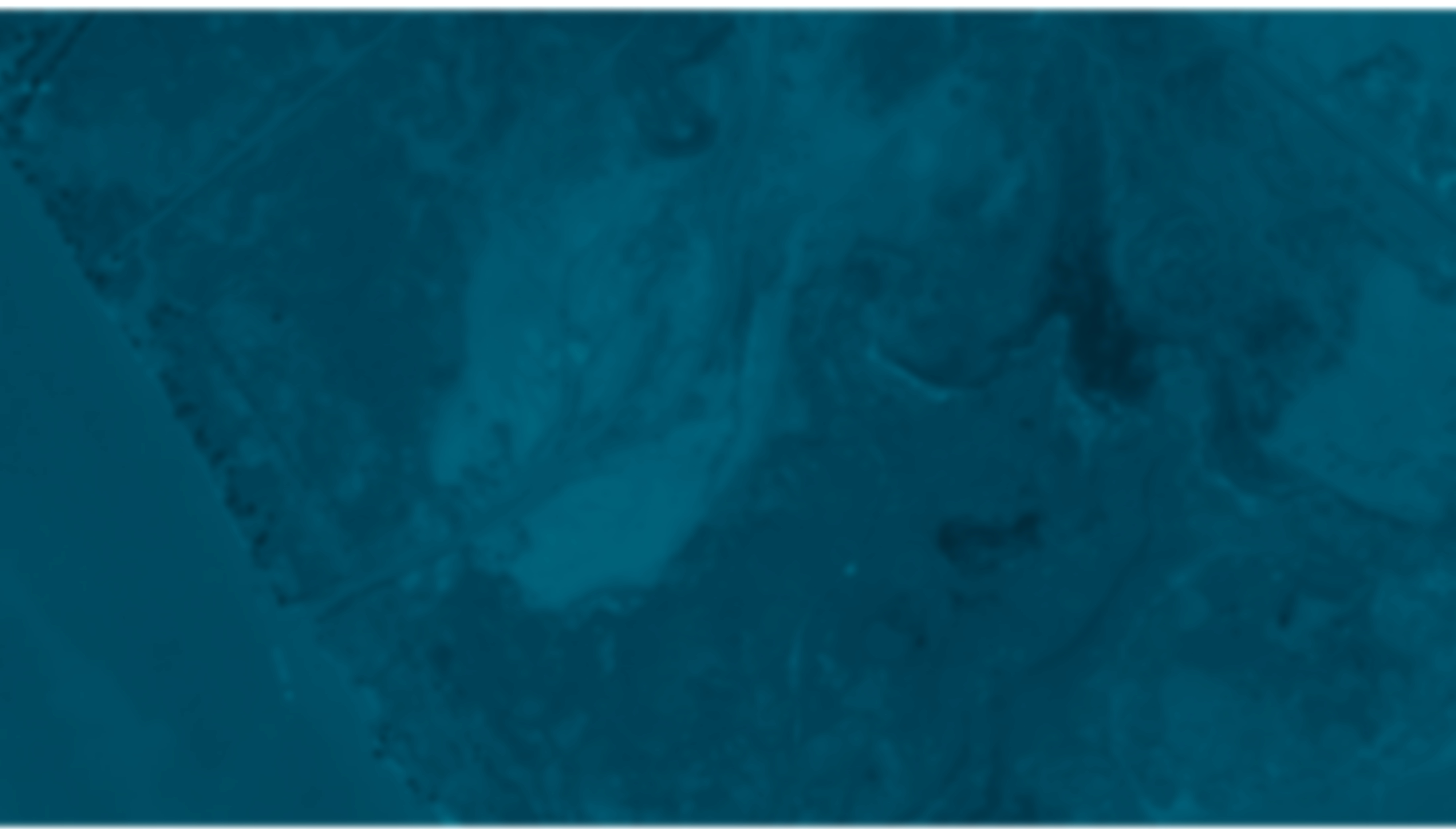 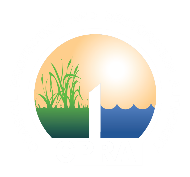 2021 IN REVIEW:  47 Projects in Construction
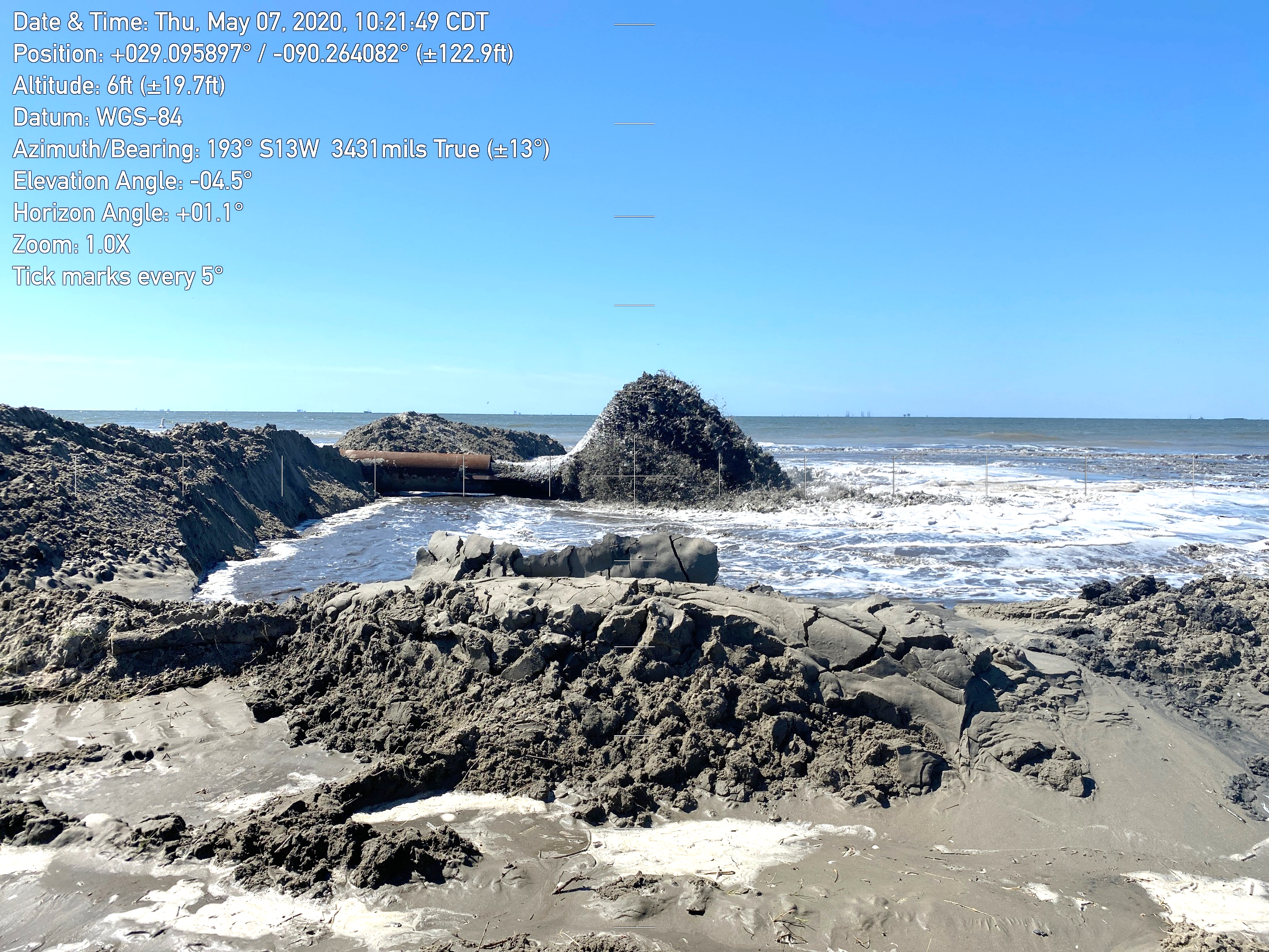 $978 Million Total Value
$258 Million Total Value
18+ miles 
11.4 Million Cubic Yards
(65 Million CY Total Vol.)
1,923 acres (3 square miles)
15 New Construction Starts:
13 Projects Completed:
Miles of Levees Improved:
Sediment Dredged:

Acres Created:
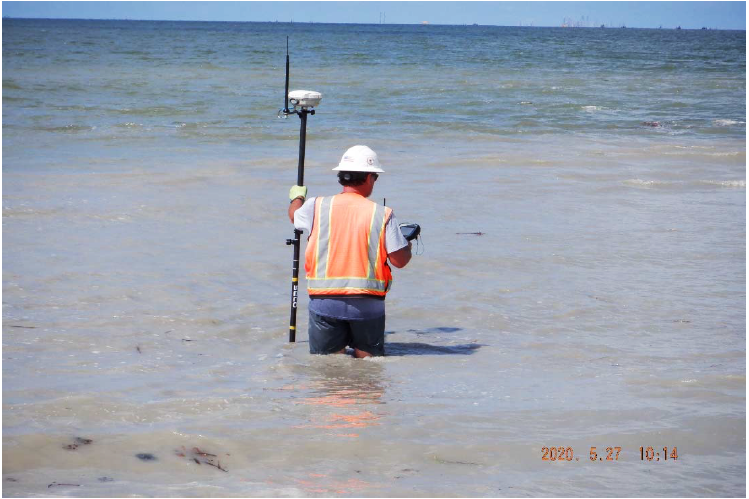 MAJOR PROJECT ANNOUNCEMENTS, INCLUDING:
HNC Lock Complex – Groundbreaking	($358 Million RESTORE)
Terrebonne Basin Barrier Islands – Completion of Trinity	($170 Million NFWF)	    
West Shore Lake Pontchartrain – Construction Start	($760 Million USACE/State)	
Spanish Pass, Golden Triangle, Lake Borgne – Construction Start
($257 Million NRDA)
Supporting the Health Care Surge
27
K-12 Education
From catastrophic hurricanes to a global pandemic, Louisiana faced extraordinary obstacles in 2021. Nonetheless, Louisiana students, teachers, administrators, and parents have shown unwavering resilience every single day.
 
Thanks to their hard work, LDOE has been able to implement the third most aggressive return to school plan in the United States, according to the American Enterprise Institute.

$25 million in new State General Fund to Early Childhood to assist with rate changes.
28
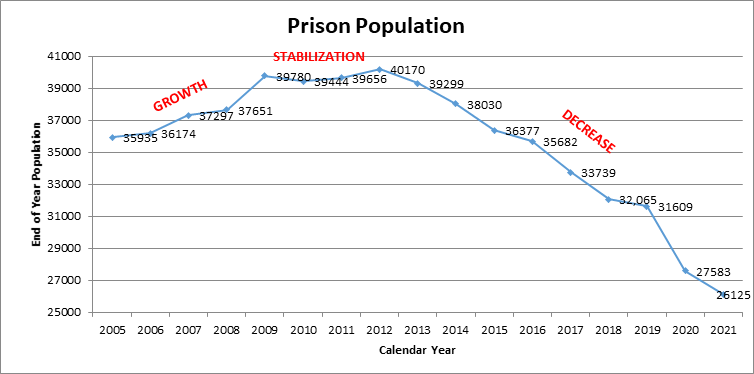 29
FY 2022-2023 Executive Budget
30
Revised Revenue Estimates for FY 2022-2023
In Millions
Official forecast increased state general fund direct by $771.4 million
31
Revenue Outlook Before Pandemic and Now:    Taxes, Licenses and Fees
January 11, 2022
January 31, 2020
January 19, 2021
32
FY 2021-2022 Budget Comparisons
In 
Millions
Exclusive of double counts
33
General Fund Budget
Executive Budget
34
General Fund Budgeted July 1
State General Fund
35
FY 2022-2023 Executive Budget
Investing in the Future with No One-Time Money
In Millions
36
General Fund Investment
Replacement of one-time funds for emergency FMAP and Lottery — $671.2 million
Budgeting for the lower blended FMAP rate for FY 23 — $67.4 million
Providing funds for state agency acquisitions and repairs — $36.8 million
37
General Fund Investment
Department of Education
Minimum Foundation Program is fully funded 
Student count during FY 2023 is currently projected to have a small increase over current year 
$148.4 million for teacher and support worker pay raise
$25 million for early childhood rate and accessibility increases approved by BESE January 18, 2022
38
General Fund Investment
Early Childhood Education
Working closely with DOE to maximize productivity
Increase per child rate to providers 			 	 $25 million
Increase LA4 rate per pupil				 	 $17 million
Increase rate for Nonpublic School Early Childhood Development (NSECD)					$1.4 million
Add additional funding for 256 students on waitlist for Student Scholarship For Education Excellence Program (SSEBP)					$4.1 million
NOTE:  In FY 22, $25 million DOE funding redirected from MFP              (due to lower student count) to Early Childhood Fund, 	             which creates matching dollars for local district support	$25 million
39
General Fund Investment
Higher Education
Faculty Pay increase/related benefits			$31.7 million
Mandated cost increases and LSU First		$18.0 million
Formula funding 						$25.0 million
Go Grants							$15.0 million
Title IX offices							  $5.0 million
Pennington youth obesity pilot program		  $5.0 million
LSU and SU Ag programs 					  $4.1 million
40
Higher Education
41
Higher Education
42
Louisiana Department of Health
General Fund is increased by $546.6 million, MATF fund decreased by $232.4 million, and federal funds decreased by $314.1 million. 
There is no Public Health Emergency (PHE) enhanced rate built into the budget for FY 23.
Directed Payment model is NOT included at this time.  LDH is currently communicating with CMS.
43
Medical Vendor Payments & OBH Rate Increases
Requested by ARC and Community Provider Association
44
[Speaker Notes: .]
Medical Vendor Payments & OBH Rate Increases
Requested by LDH
45
Medical Vendor Payments
46
Department of Children & Family Services
Personal Services and IT System Projects
No vacancies were eliminated in the Executive Budget
System Projects includes a total of $12.6 million for the Comprehensive Child Welfare Information System (CCWIS)
Includes $10.5 million for the conversion of the current OnBase Repository System to FileNet, which is a larger electronic document management system
Includes $8.4 million for the Child Support Enforcement (CSE) Modernization Project to transition into the second phase, which will improve the operations for the CSE program beginning 4/1/23
47
Conservation Fund
48
Office of Technology Services
Modernization Update
HCR 121 of the 2017 Regular Session identified 157 IT systems at operational risk with a projected replacement cost of $1 billion
31 systems have been completed reducing backlog by $375 million
50 systems are currently in process and will reduce backlog by $400 million
49
Office of Technology Services
LaGov Update
All eligible state organizations have been implemented in LaGov for expenditure accounting, procurement, asset management, real estate, inventory, and fleet management
Statewide implementation of revenue management, and operating budget development for the remaining 4 agencies is in process
Implementation of the Capital Outlay Budget development is in process
50
Office of Technology Services
ESF 17 (Cyber) Update
ESF 17 responded to and assisted in the restoration of services for 12 local government entities in 2021
ESF 17 installed and configured premium endpoint detection and response software for approximately 50 public entities in 2021
OTS strategically partners with the Louisiana National Guard and Louisiana State Police cyber resources to create and operationally embed agency centers of cyber excellence for infrastructure assessments and forensic investigation
51
Broadband
$711 million in total project costs
$440 million in GUMBO grant funding requests (Round 1)
215,000 households proposed to be served
58 of 64 parishes
$90 million to be awarded in March
14,000 businesses proposed to be served
167 applications
58 parishes represented 
23 companies
$90 million available for Round 2 opening in early summer
52
53
54
Seize the Moment
Don’t blow it
$2.83 billion in one-time money
Use it exclusively for one-time needs
Pay down debt
Seed the Early Childhood Education Fund
Invest $1 billion on roads, highways, and bridges
Create fund for new Baton Rouge bridge
55
Invest in FY 23
Increase teacher pay
Increase faculty pay
Commit more than $150 million in new dollars for Higher Education
Increase supplemental pay
Raise rates for all ICF/OD providers
56